Correct Dangling Modifiers
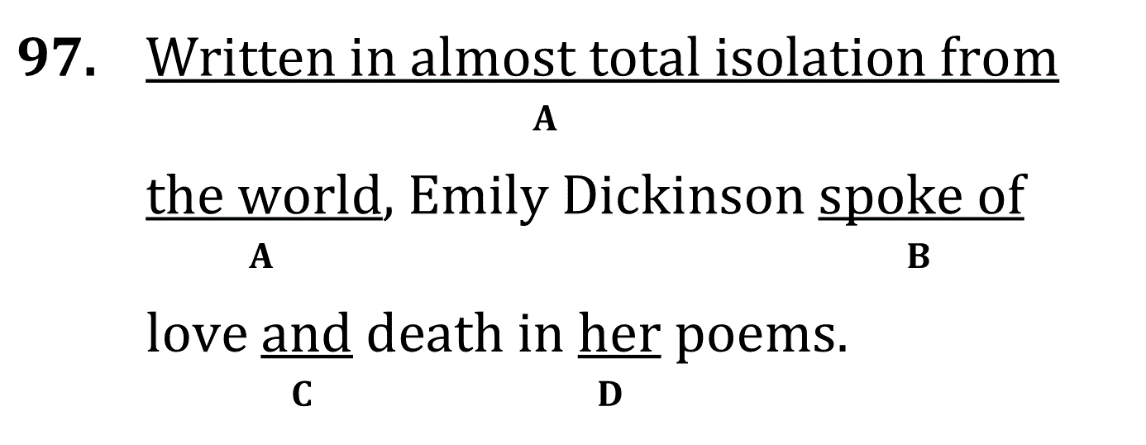 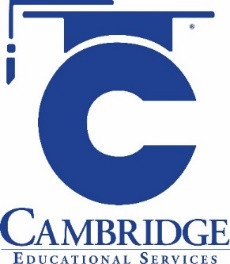 Correct disturbances in sentence structure and flow (fragments, dangling modifiers, etc.) 
Level: Intermediate. Skill Group: Sentence Structure and Formation.
Correct Dangling Modifiers
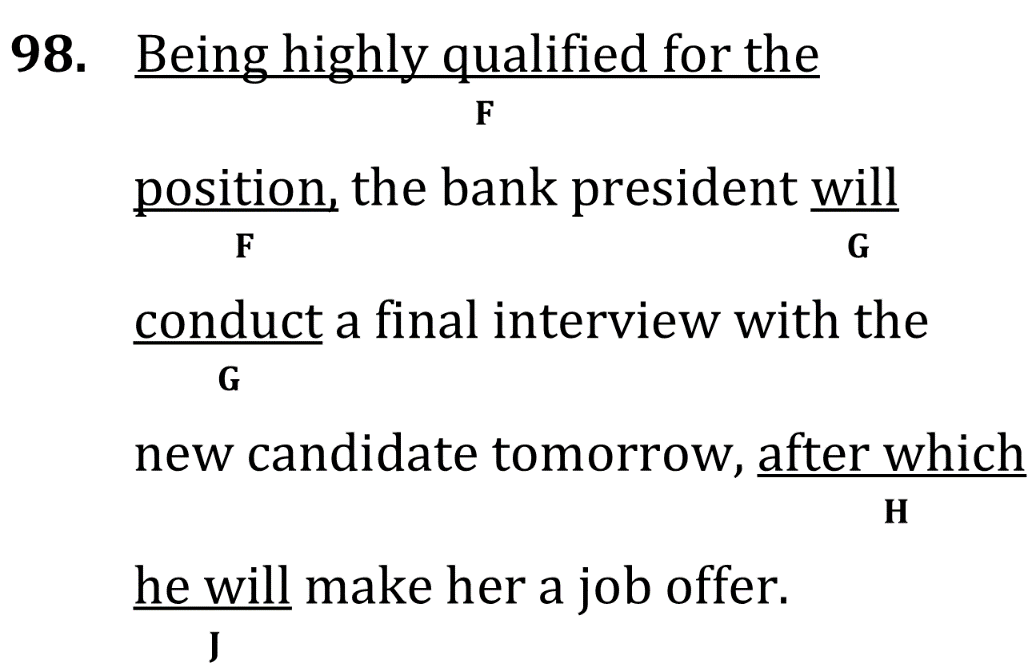 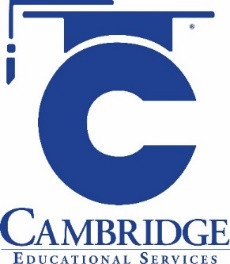 Correct disturbances in sentence structure and flow (fragments, dangling modifiers, etc.) 
Level: Intermediate. Skill Group: Sentence Structure and Formation.
Correct Dangling Modifiers
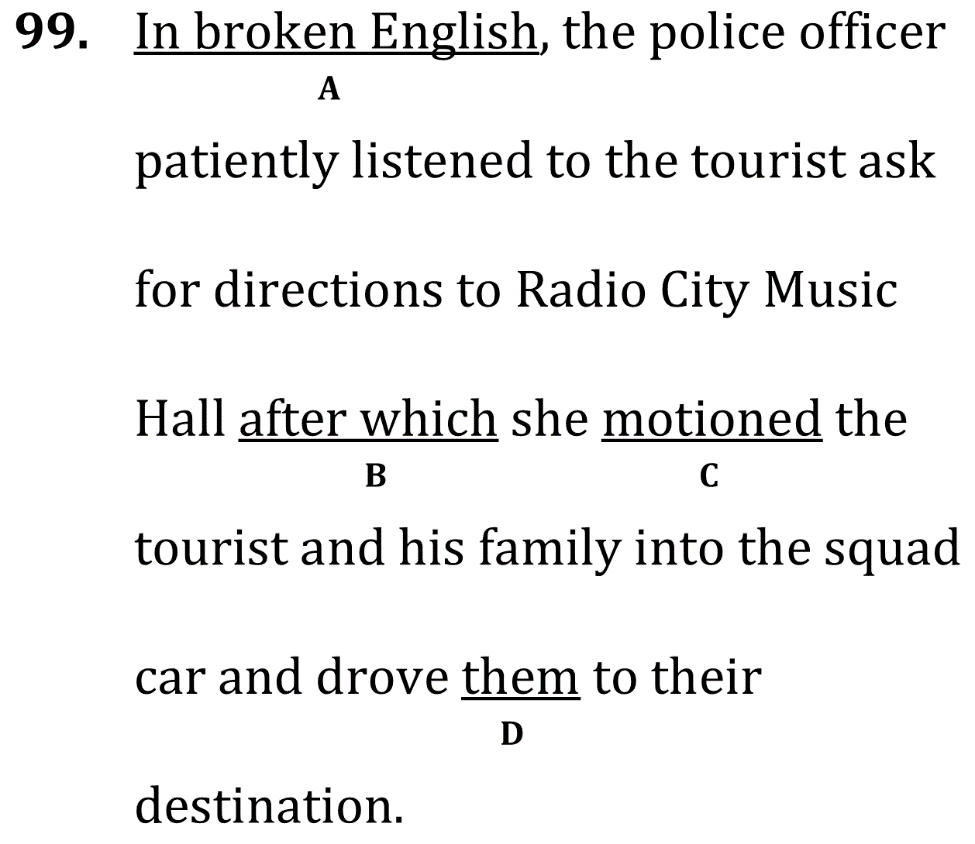 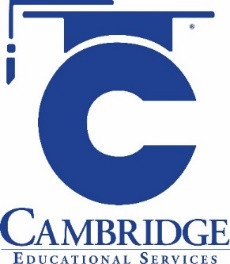 Correct disturbances in sentence structure and flow (fragments, dangling modifiers, etc.) 
Level: Intermediate. Skill Group: Sentence Structure and Formation.
Correct Dangling Modifiers
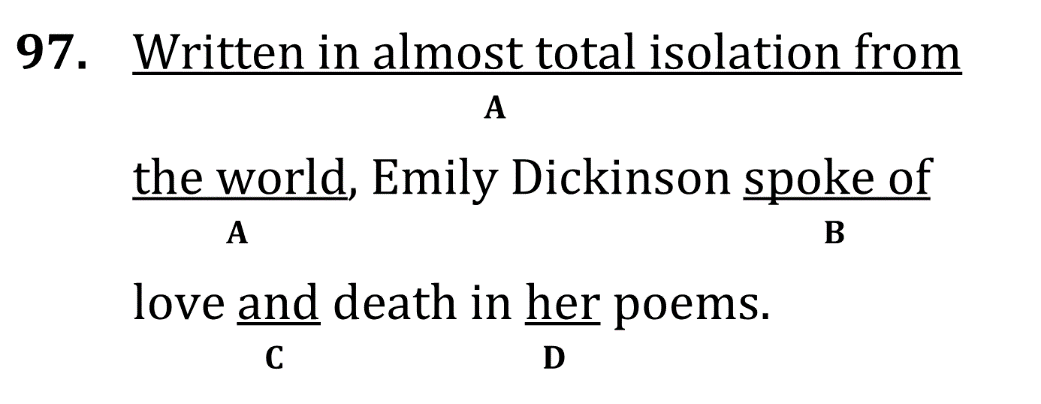 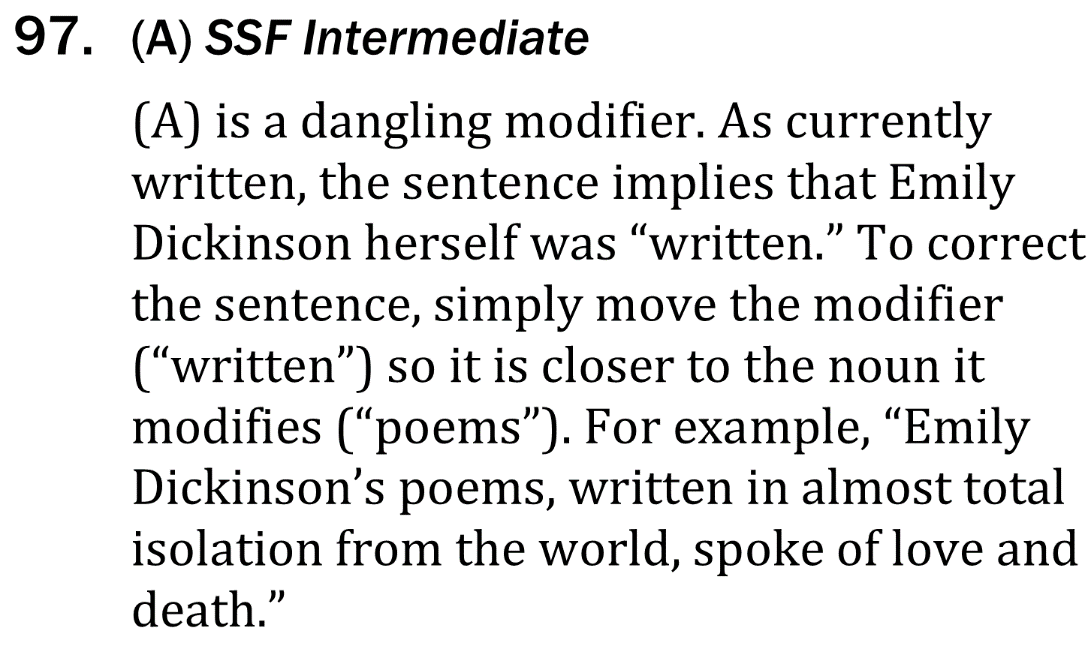 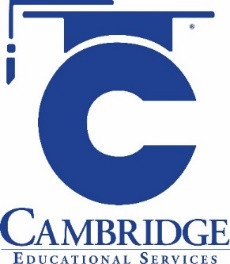 Correct disturbances in sentence structure and flow (fragments, dangling modifiers, etc.) 
Level: Intermediate. Skill Group: Sentence Structure and Formation.
Correct Dangling Modifiers
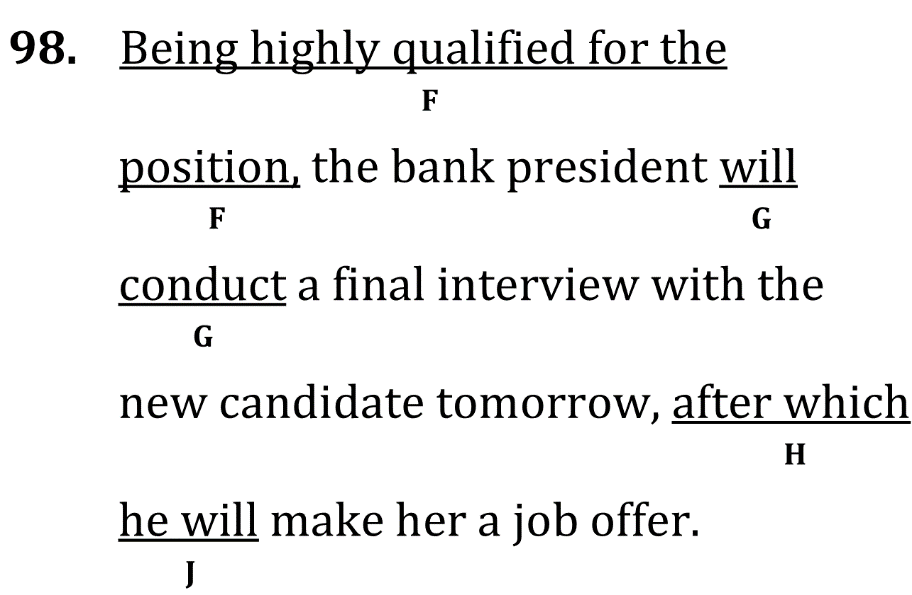 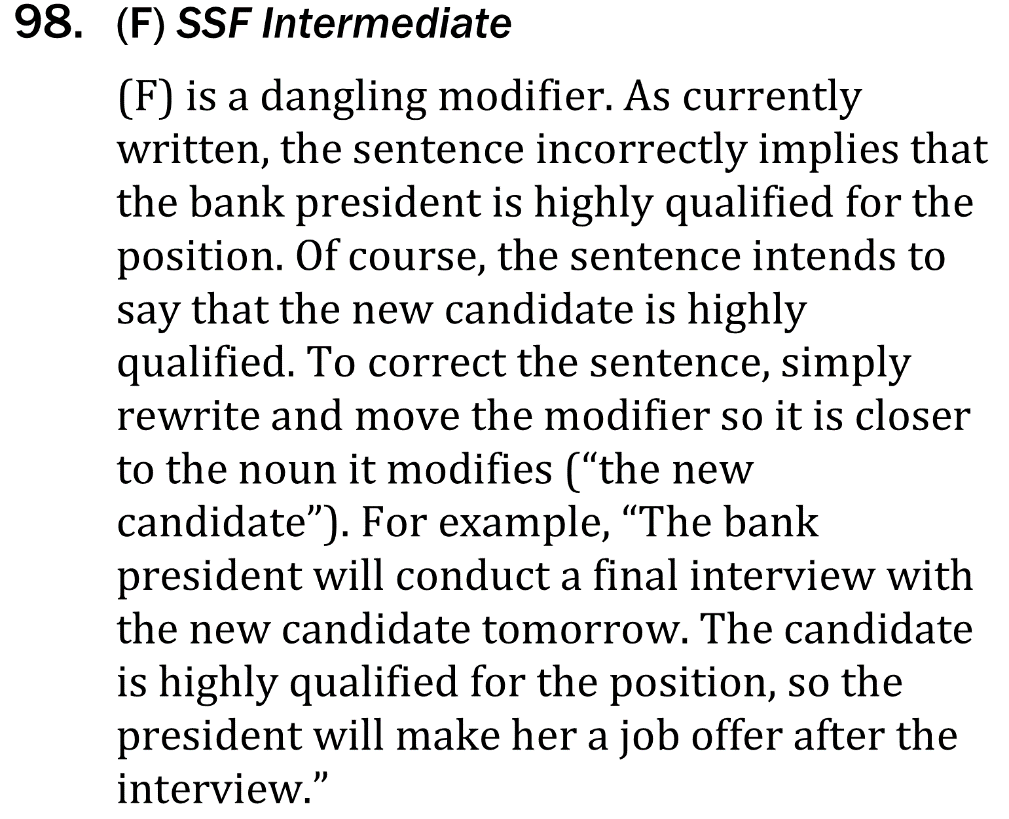 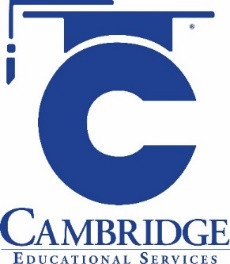 Correct disturbances in sentence structure and flow (fragments, dangling modifiers, etc.) 
Level: Intermediate. Skill Group: Sentence Structure and Formation.
Correct Dangling Modifiers
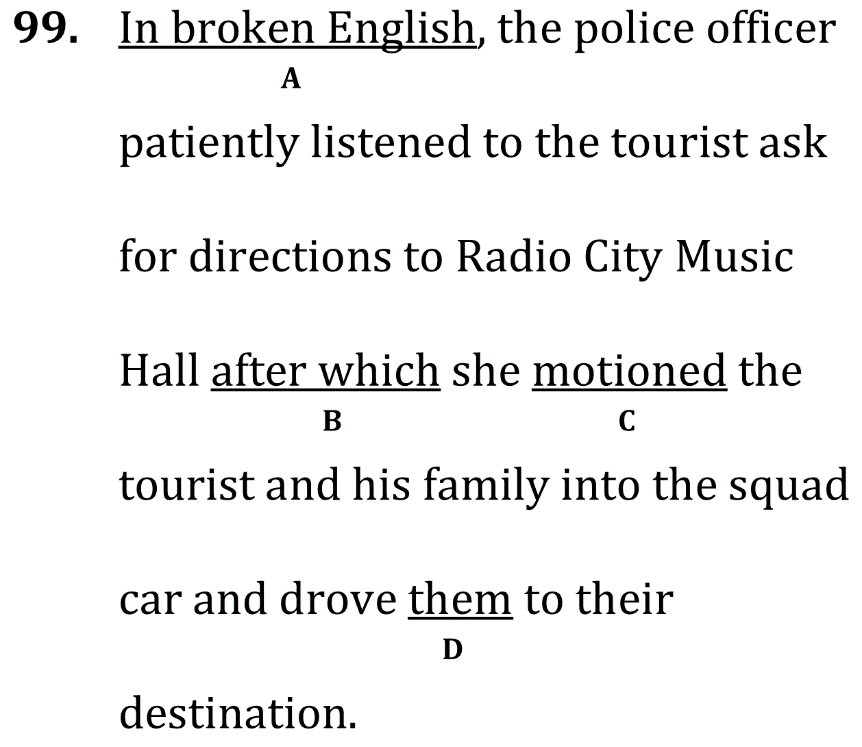 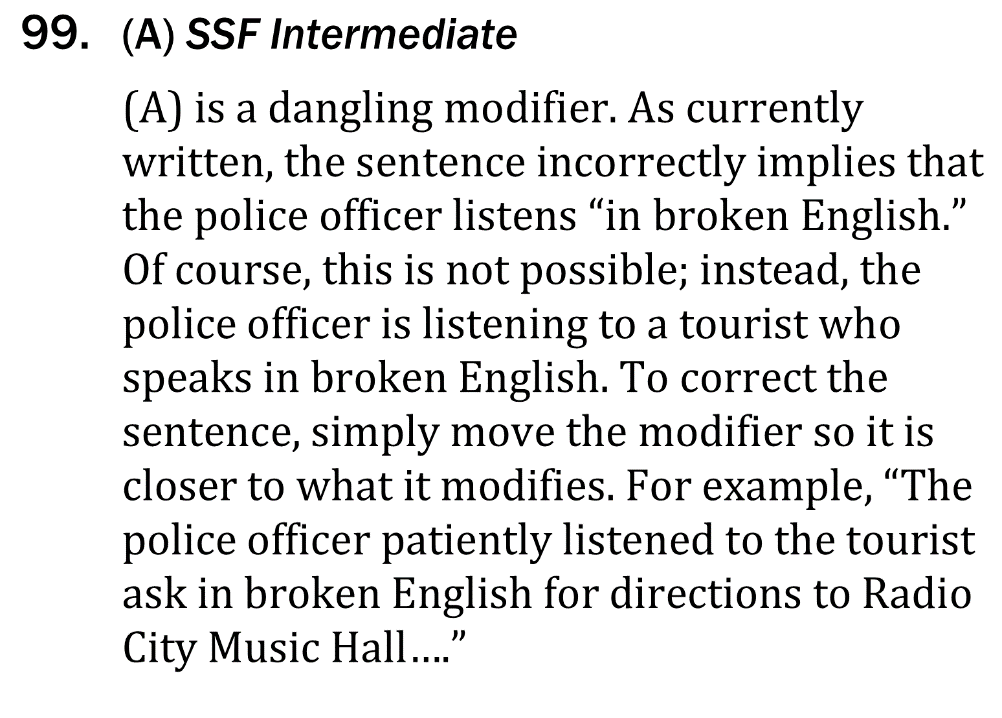 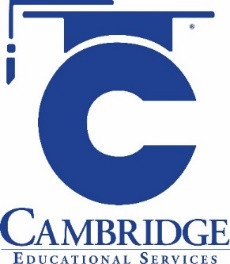 Correct disturbances in sentence structure and flow (fragments, dangling modifiers, etc.) 
Level: Intermediate. Skill Group: Sentence Structure and Formation.